ДИЗАЙН-ПРОЕКТСРЕДСТВА РАЗМЕЩЕНИЯ ИНФОРМАЦИИ
(ТИПОВОЙ)
Тип конструкции: консольная информационная конструкция (панель-кронштейн)
Оглавление

Пояснительная записка………………………………………………………………………….3
Сведения о территориальном размещении, внешнем виде и соответствии средства размещения информации ....................................................................................................................4
Схема территориального размещения (Ситуационный план)...................................................5
Фотофиксация места установки...................................................................................................6
Чертеж средства размещения информации ................................................................................7
Документы о регистрации товарного знака ...............................................................................8
Техническая документация ..........................................................................................................9
Пояснительная записка
Адрес здания (строения, сооружения): Московская область, городской округ Наро-Фоминский, Наро-Фоминск город, площадь Свободы, дом 6.
Основные особенности и характеристики: помещение расположено на первом этаже пятиэтажного здания, назначение – нежилое, общая площадь – 100 кв.м.
Характеристика (описание) средства размещения информации: представляет собой консольную информационную конструкцию (панель-кронштейн) с нанесением буквенных символов на листовой акриловый пластик.
Общий размер вывески: 500х500х120мм.
3
Сведения о территориальном размещении, внешнем виде  и соответствии средства размещения информации
панель-кронштейн
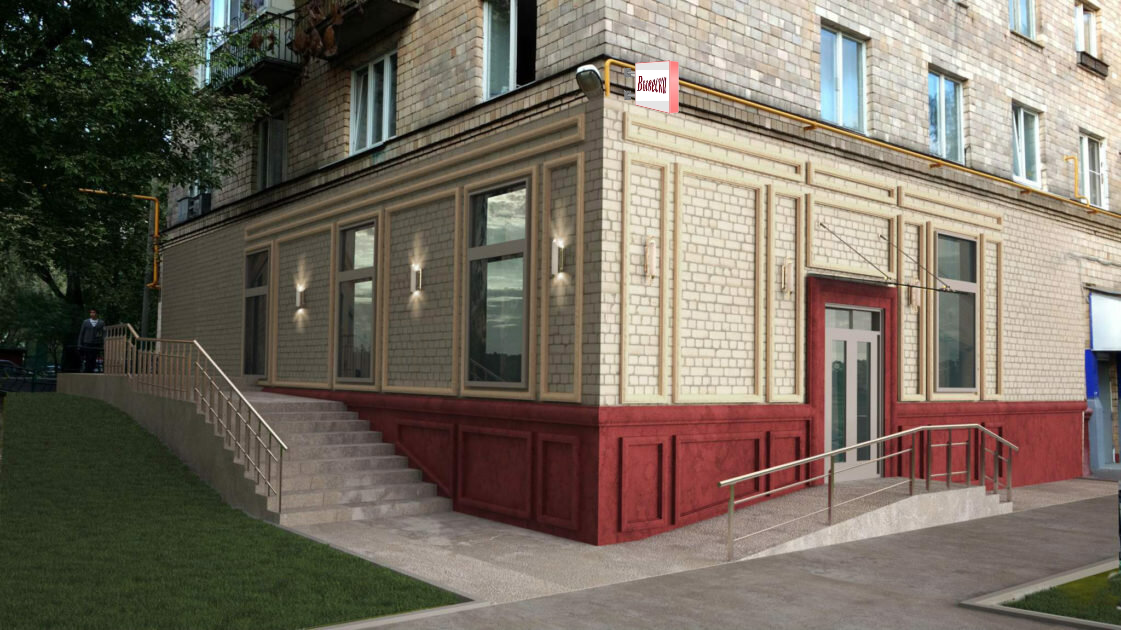 21
1
Печать на пластиковой панели
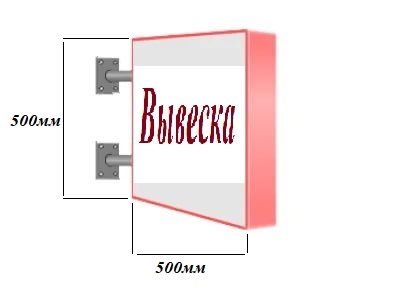 500х500х120мм
Вывеска
4
Схема территориального размещения (Ситуационный план)
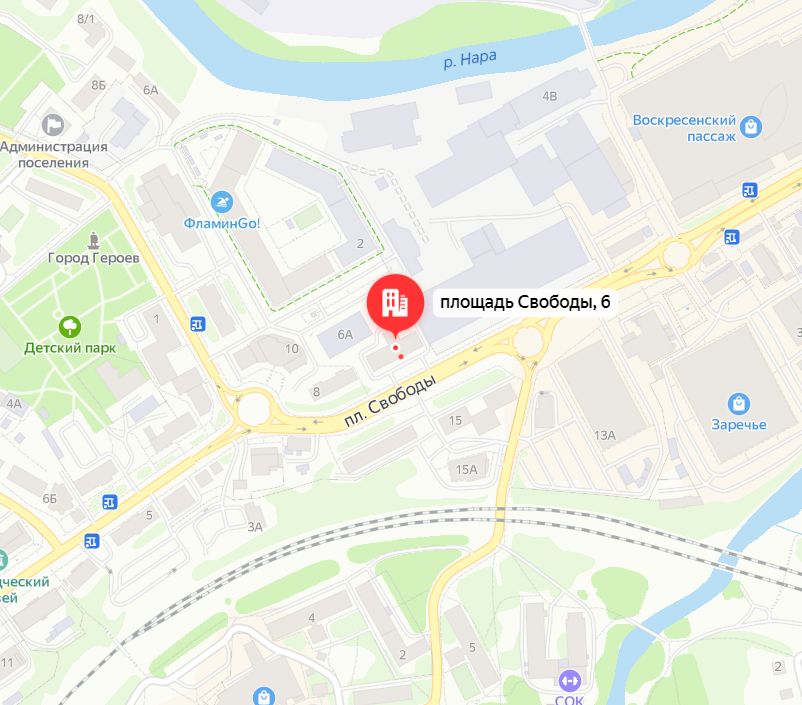 *Представляет	собой	выкопировку	общедоступных	карт	или	картографических	сервисов  (Google Maps,Яндекс.Карты и др.) с указанием места размещения.
5
Фотофиксация места установки
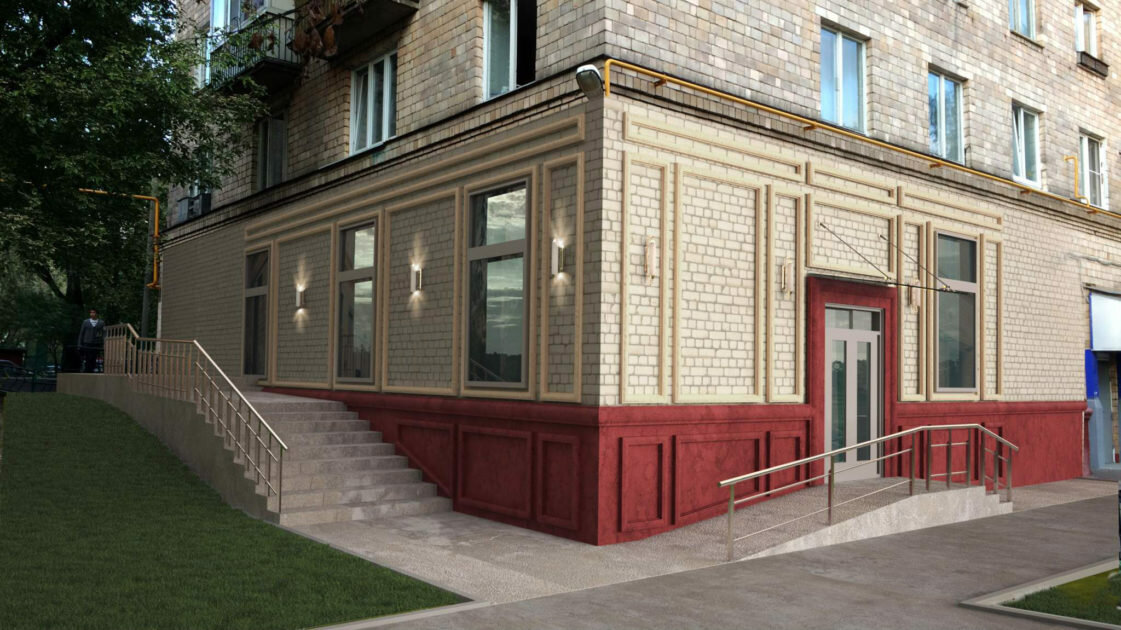 *Фотофиксация выполняется на момент подачи заявки на получение разрешения на установку средства размещения информации и должна отчётливо демонстрировать (максимально фронтально /ортогонально) фрагмент фасада здания, строения, сооружения с входной группой, в пределах которой предполагается установка информационной конструкции.
6
Чертеж средства размещения информации
Графическая врисовка (фотомонтаж) средств размещения информации в места их предполагаемого размещения в фотографии существующей ситуации
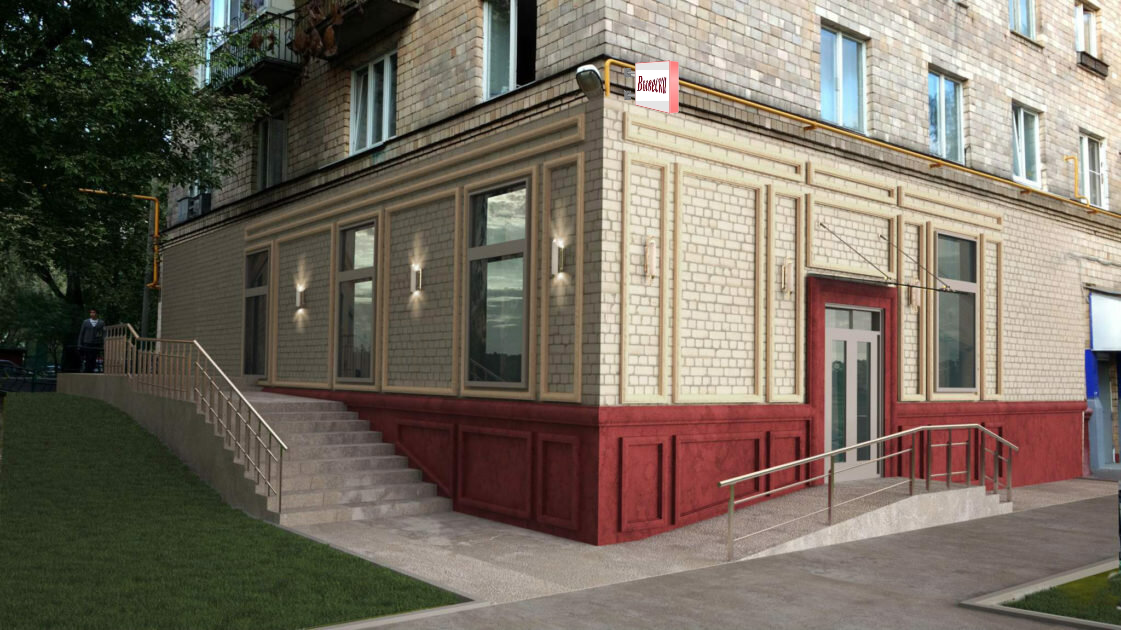 *Фотомонтаж выполняется в виде компьютерной врисовки средств размещения информации с соблюдением пропорций и указанием размеров.
7
Документы о регистрации товарного знака
*Документы, подтверждающие государственную регистрацию принадлежащего Заявителю товарного знака, либо разрешение на использование чужого товарного знака, равно как и документы, обязывающие его к использованию указанного товарного знака (при наличии).
8
Техническая документация (для всех панель-кронштейнов, площадь поверхности которых более 0,5 кв. м. (площадь поверхности определяется по внешним габаритным размерам конструкции)): 

чертежи узлов крепления, 
чертежи силового металлокаркаса конструкций, 
расчет ветровой нагрузки на конструкцию; 
расчетно-пояснительная записка. 

Техническая документация должна быть выполнена в соответствии с действующими нормативными документами (СНиП, СП, ПУЭ и т.д.) и иметь подтверждение о выполнении требований нормативной документации (СНиП, СП, ПУЭ и т.д.).
9
10
Памятка
Консольные информационные конструкции (панели-кронштейны) должны быть выполнены в двустороннем варианте и устанавливаться на единой горизонтальной оси с выравниванием по средней линии, как правило (с учетом рельефа территории), между первым и вторым этажами или между первым этажом и карнизом на единой горизонтальной оси (выравнивание по средней линии) с настенными конструкциями. 
Консольная информационная конструкция (панель-кронштейн), в том числе с внутренней подсветкой, может быть по высоте не более 2,0 м и по ширине не более 0,5 м и находиться на расстоянии не более чем 0,3 м от плоскости фасада (выступающих декоративных элементов фасада). При этом крайняя точка лицевой стороны консольной информационной конструкции не должна выступать от стены, на которую она крепится, более чем на 1,0 м и должна располагаться на расстоянии не менее 0,8 м от границы тротуара, кроме случаев, предусмотренных Приложением 6 к Административному регламенту.
*Требования к размещению консольной информационной конструкции (панель-кронштейн) указаны в п.5.3 Приложения 6 к административному регламенту.
11